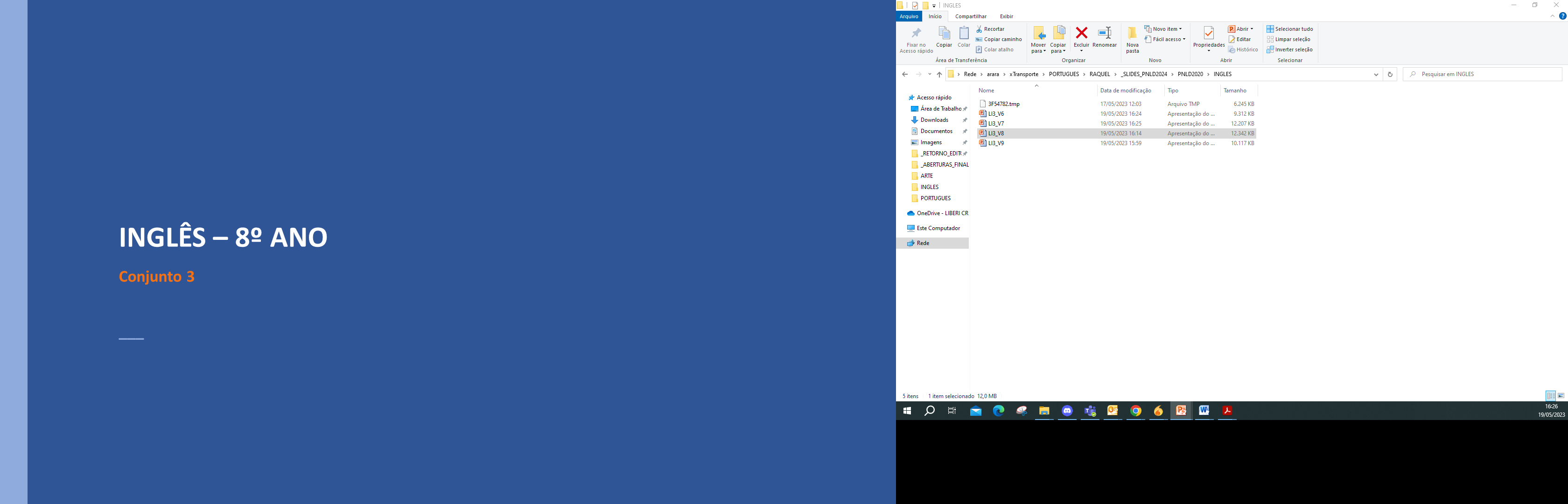 LÍNGUA INGLESA – 8º ANO									 Conjunto 3
Unidade 6
2
LÍNGUA INGLESA – 8º ANO									 Conjunto 3
Tirinha
A tirinha é uma sequência de imagens, dispostas em quadrinhos organizados na horizontal. Nela, é retratada uma história com poucos personagens em um determinado tempo e espaço. Ela pode conter balões de fala para apresentar as falas dos personagens e onomatopeias para representar sons.
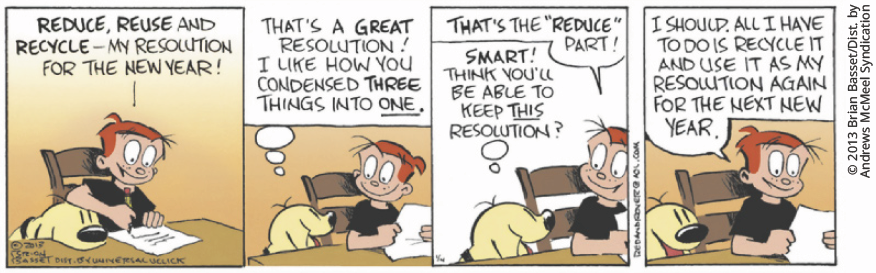 3
LÍNGUA INGLESA – 8º ANO									 Conjunto 3
Ações sustentáveis
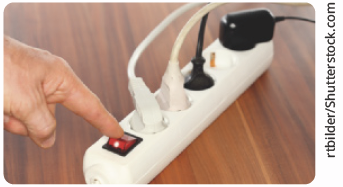 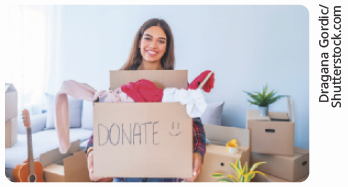 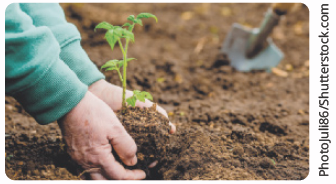 donate unused items
plant a tree
save energy
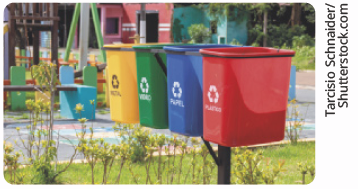 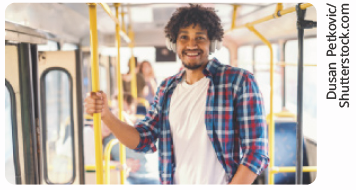 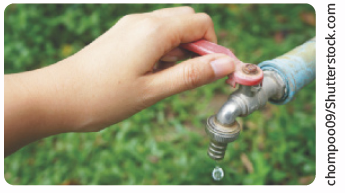 recycle and reuse
use public transportation
or green vehicles
save water
4
LÍNGUA INGLESA – 8º ANO									 Conjunto 3
Reflexive pronouns
Os reflexive pronouns são utilizados quando a mesma pessoa ou coisa é sujeito e objeto do verbo.
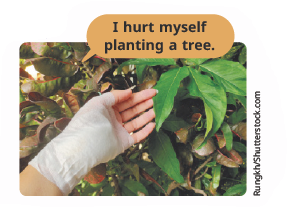 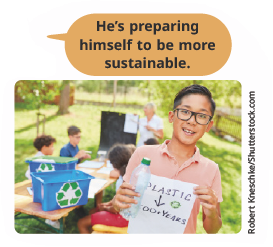 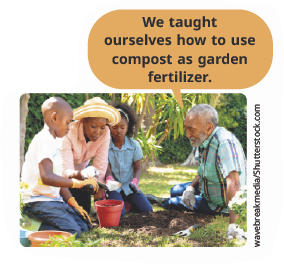 5